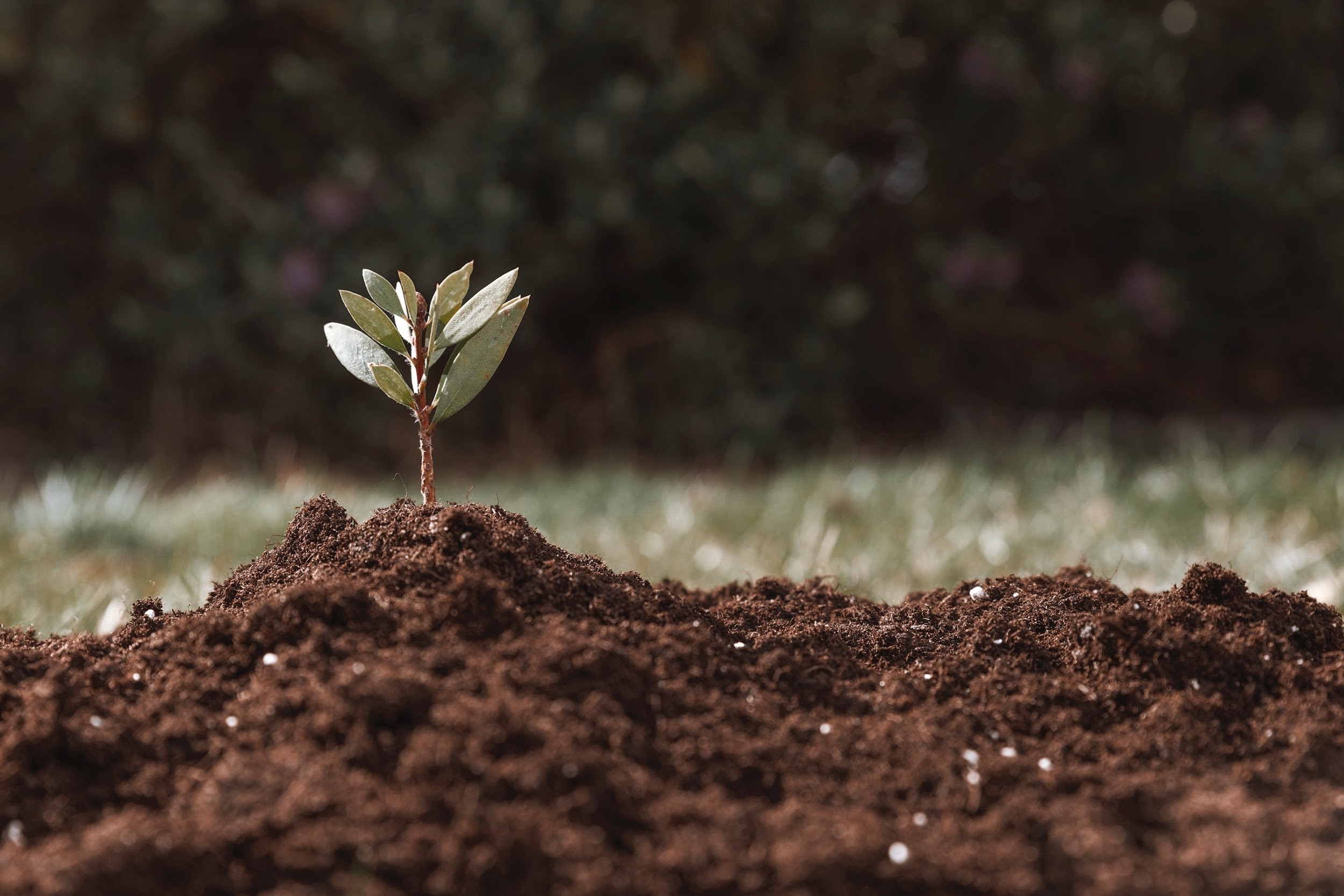 airsekateco
Чиненов александр андреевич	сухоплюева анна  Андреевна
Ушакова ирина александровна	мезенцев руслан валерьевич
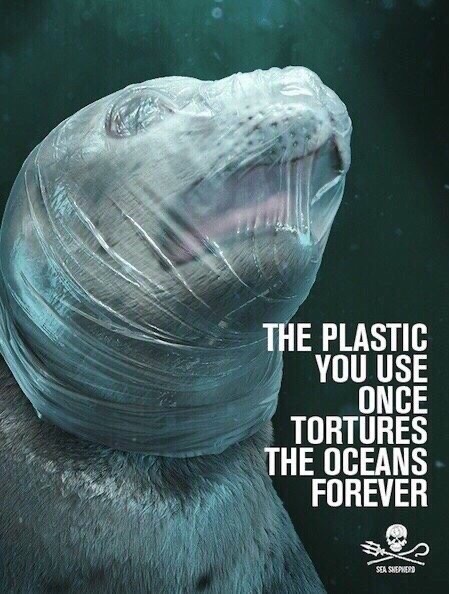 Статистика
Площадь свалок в России занимает около 4 млн га. Это приблизительная площадь Московской области, а также Швейцарии.

1 человек = 500 кг мусора в год => отравление еды и воды

Сжигание мусора не только опасно, но и экономически не выгодно (в строительство МСЗ вкладывается в два раза больше средств, чем в создание предприятий, перерабатывающих отходы в новую продукцию)
до 2 лет: бумага
Заболевания органов дыхания
1 месяц: пищевые отходы
Уничтожение
Бытовые отходы
до 10 лет: железные банки, дерево, старая одежда
Инфекционные заболевания
Загрязнение
Планете
Отходы потребления
Человеку
Возвратные отходы
до 100 лет: обломки бетона, кирпича, фольга, батарейки, жестяные банки
Время разложения
Вред
Виды
Вторичное сырье
Отходы производства
более 200 лет: полиэтиленовая пленка
Мусор
Отходы
Невозвратные потери
более 1000 лет: пластиковые бутылки, резиновые покрышки
Законодательная часть
Принятые законы
7 ФЗ “Об охране окружающей среды”
Текстиль
Методы утилизации
Вторичное использование
Непринятые законы
Консервные банки
Термическое уничтожение
174 ФЗ “Об экологической экспертизе”
Сбор и захоронение
89 ФЗ “Об отходах производства и потребления”
Фольга
Стекло
О вторичном использовании и сокращении отходов
Переработка
Бумага
О замкнутых циклах производства и об отходах
проблемы
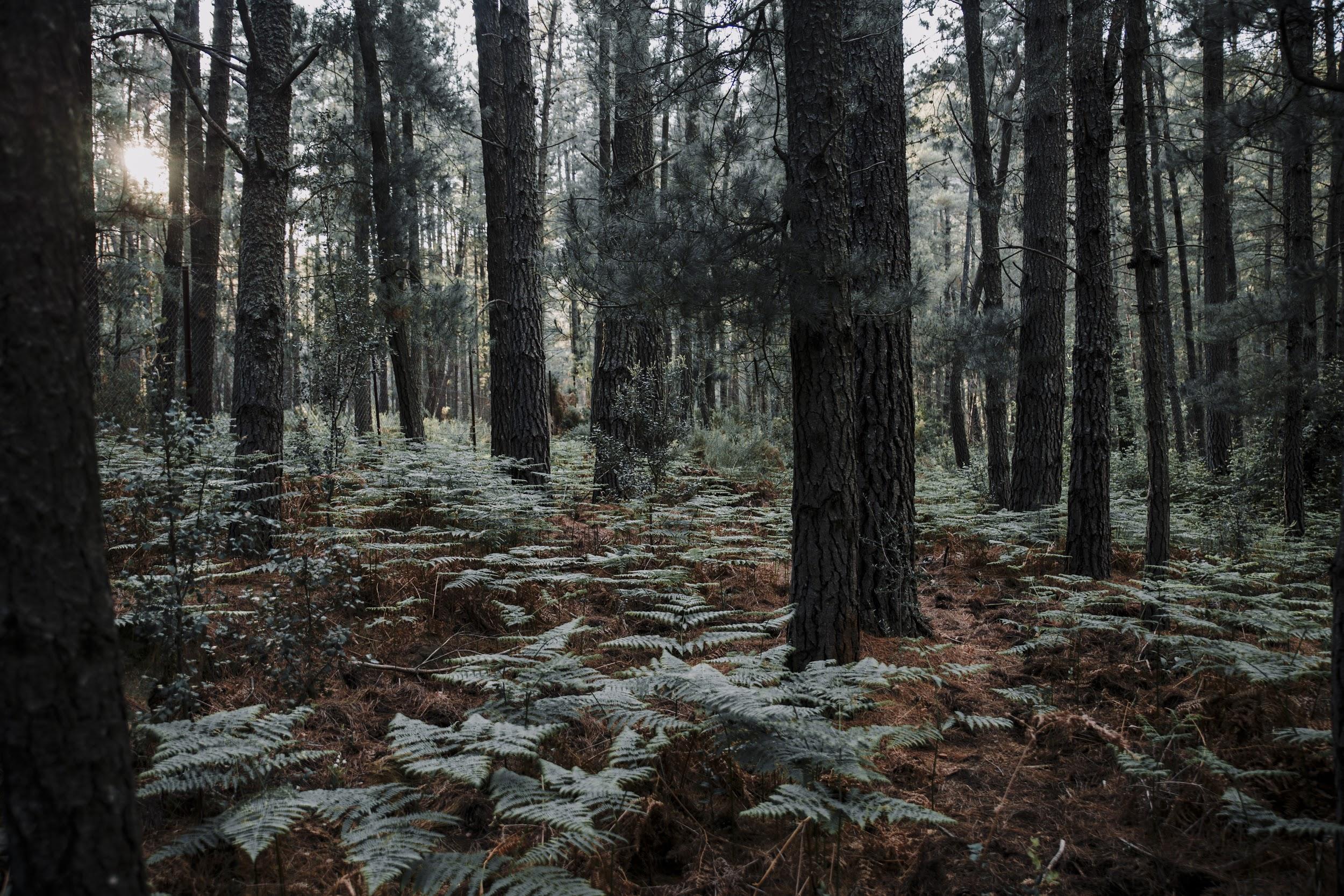 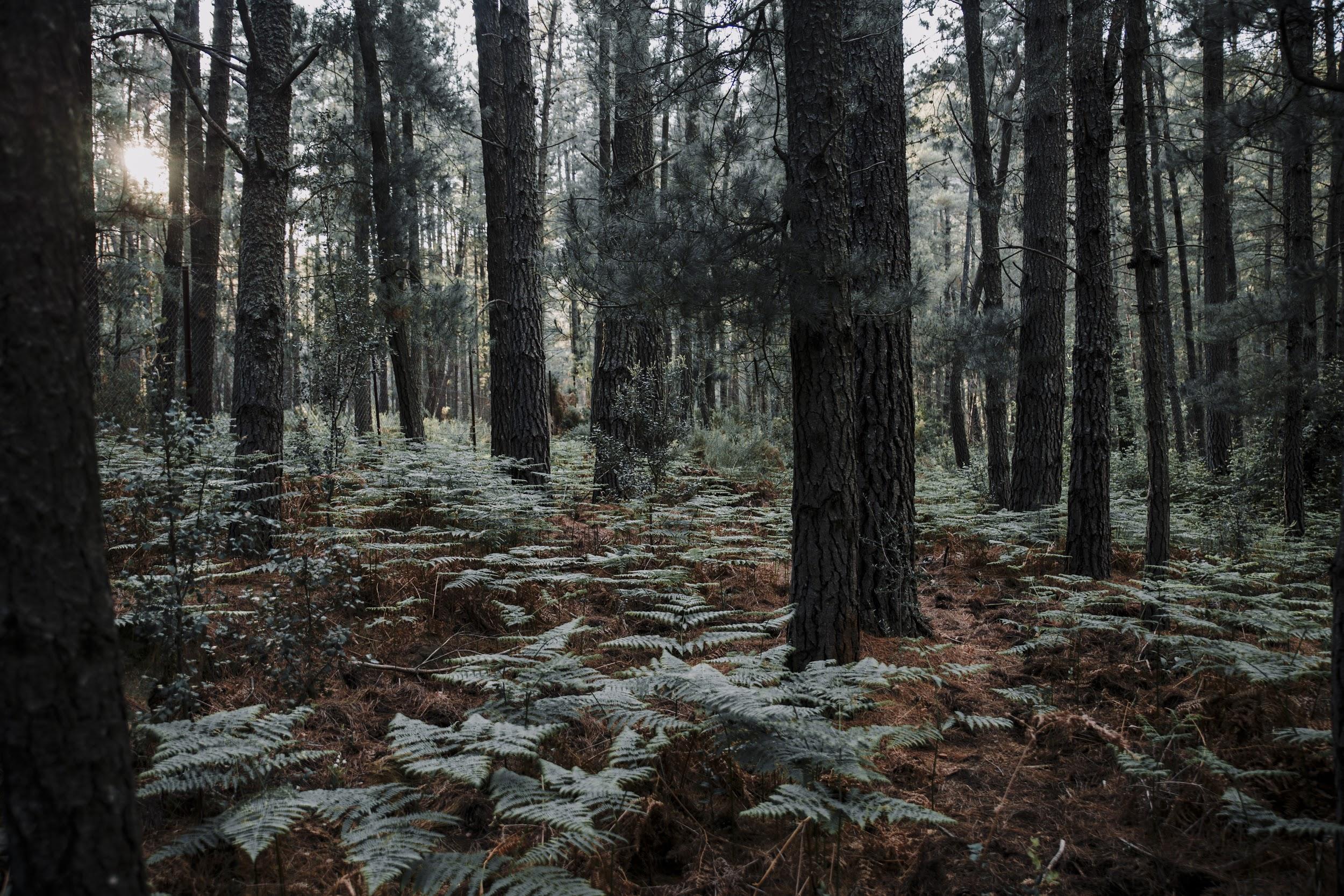 Неосведомленность жителей города в этой необходимости
Необходимость раздельного сбора мусора
Цель проекта
Помочь Екатеринбургу улучшить экологическое положение. Он поможет любому пользователю поддерживать экологичный образ жизни.
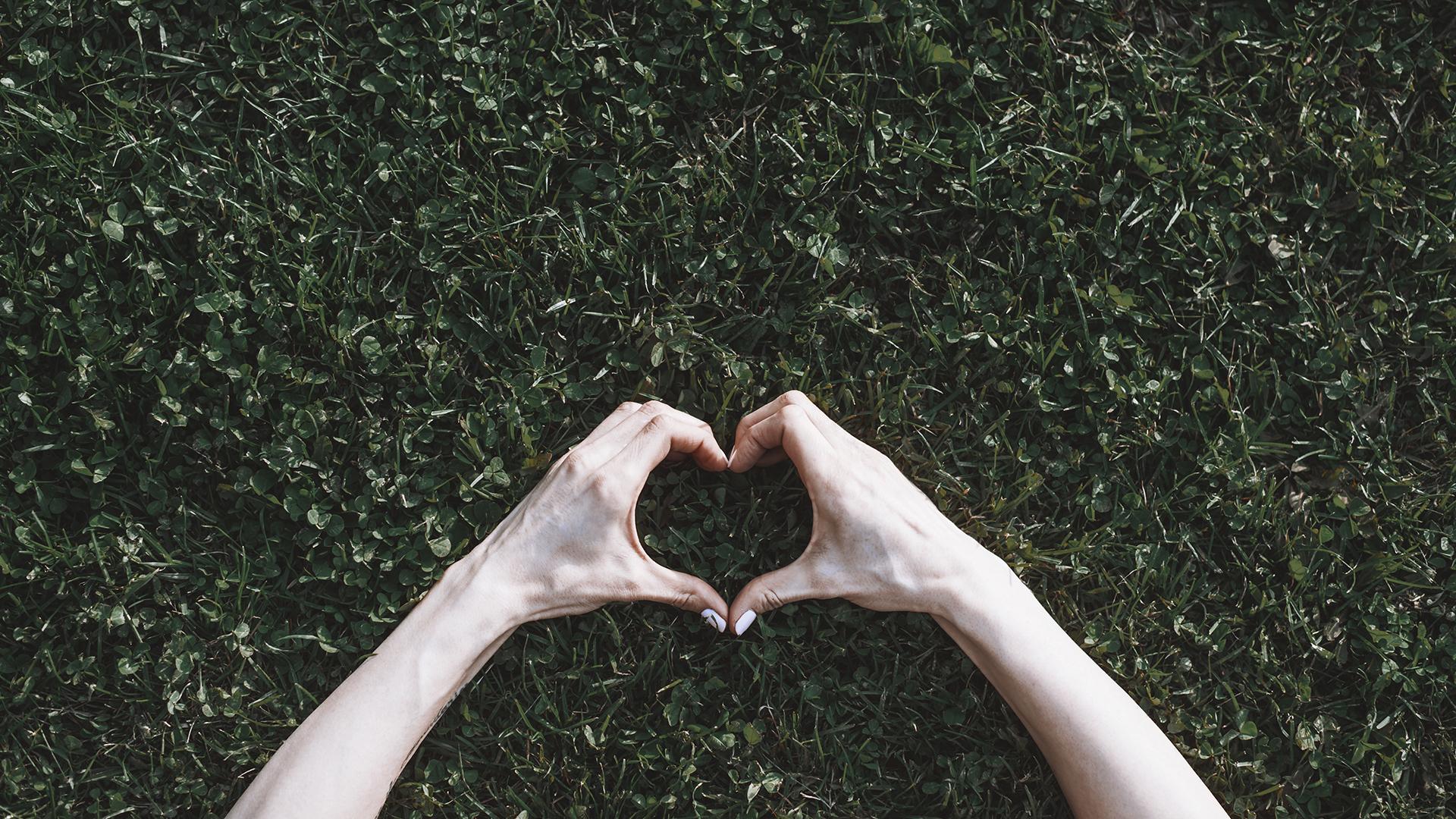 Задача
Создать сайт с такими функциями как:
 Карта, где будут указаны базы пунктов приема сырья с фильтром по типу отходов (например, пластик)
 Советы для жителей этого города
 Дневник со своими достижениями
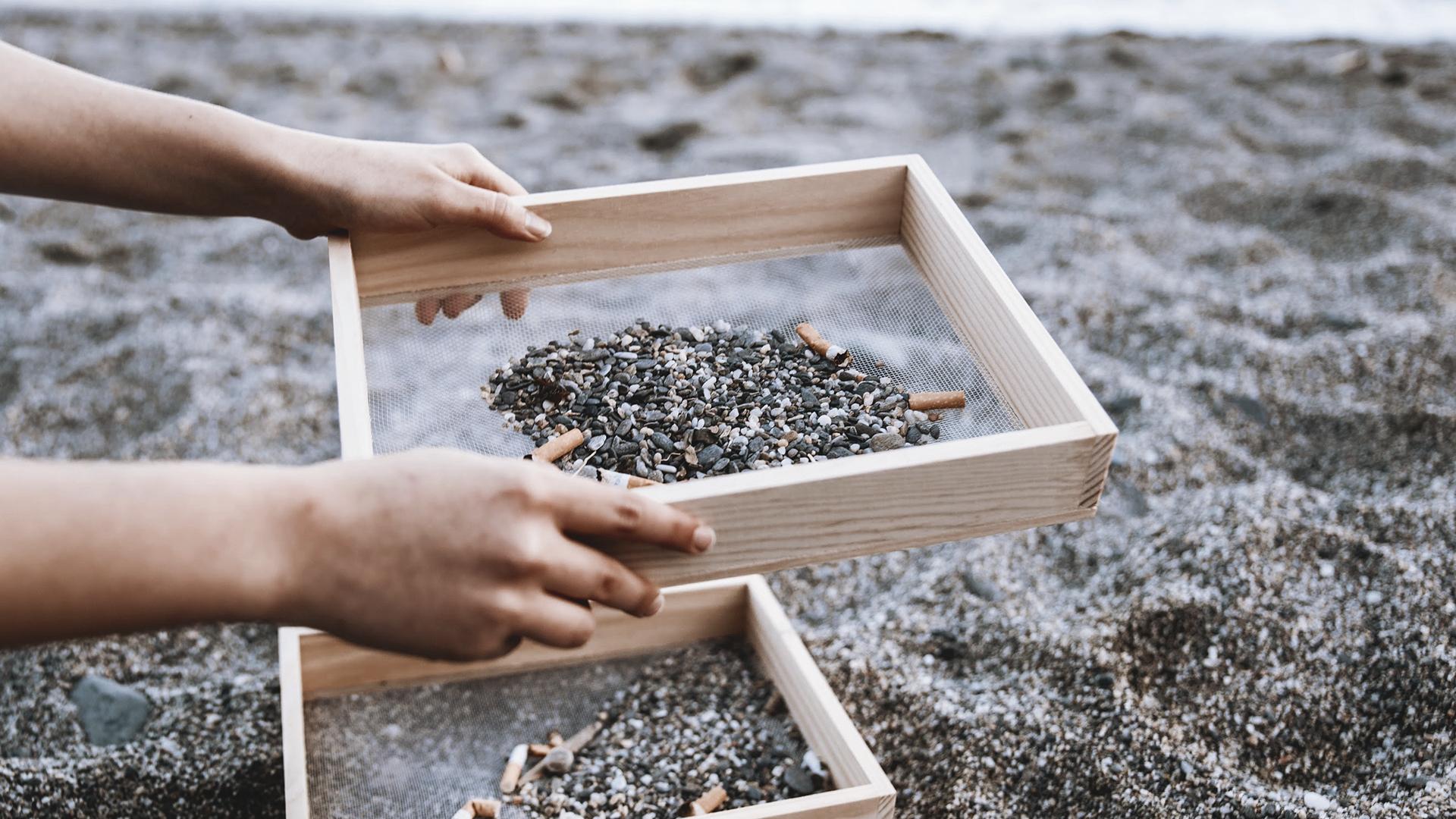 Аналитика конкурентов
Список приложений:
RecycleMap
Ecomap 
The Guide 4fresh 
Эко-трекер 
EcoCity 
Tazalyk
App Store
Google Play
Google Play, App Store
App Store
App Store
App Store
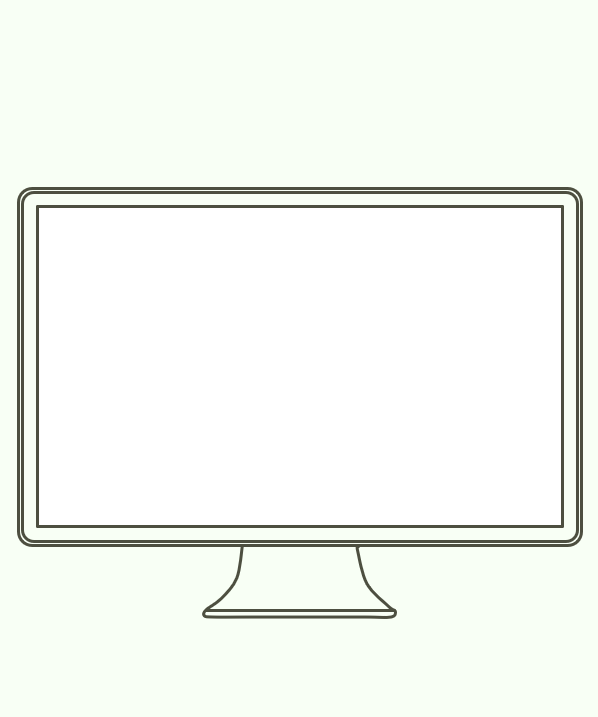 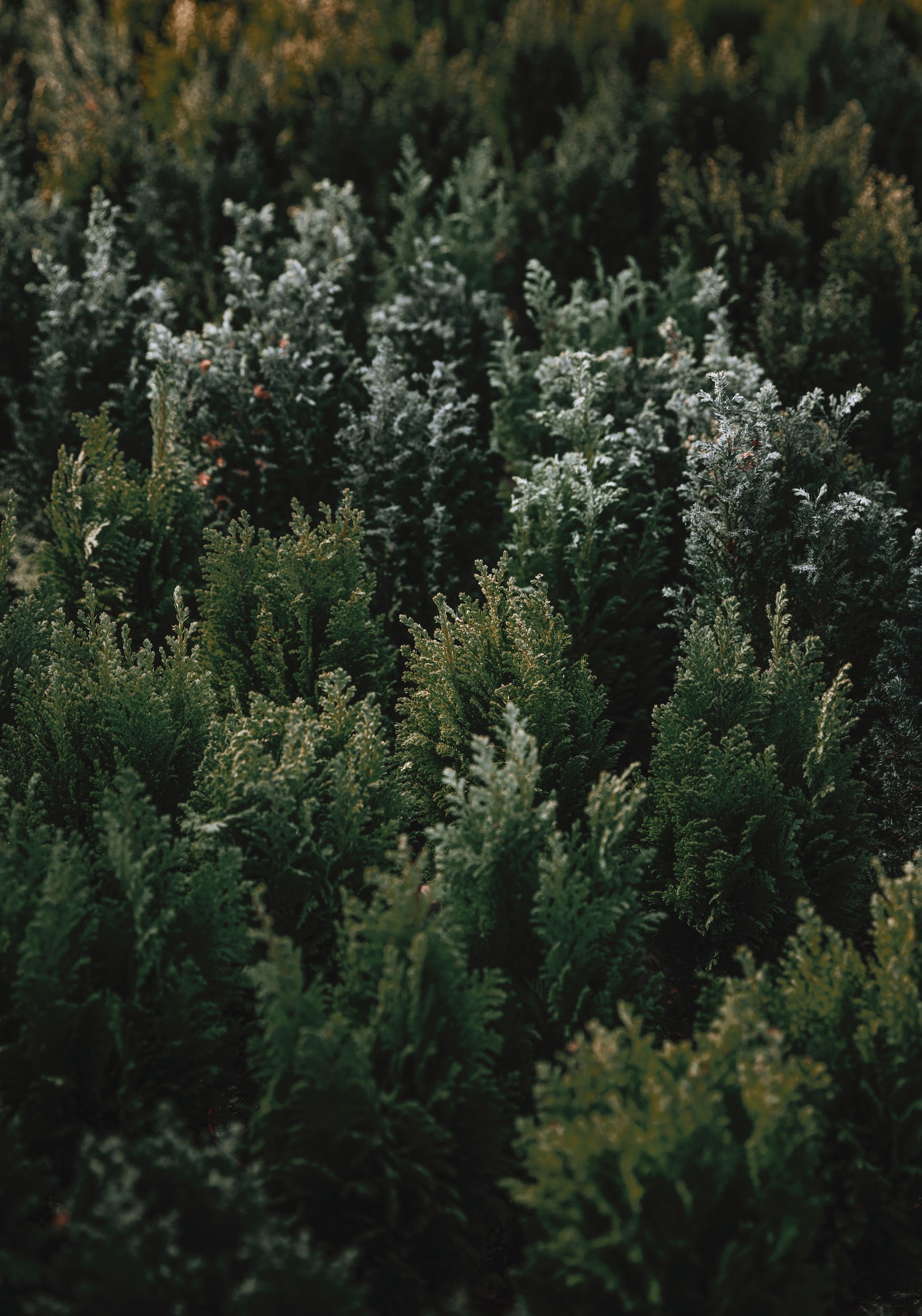 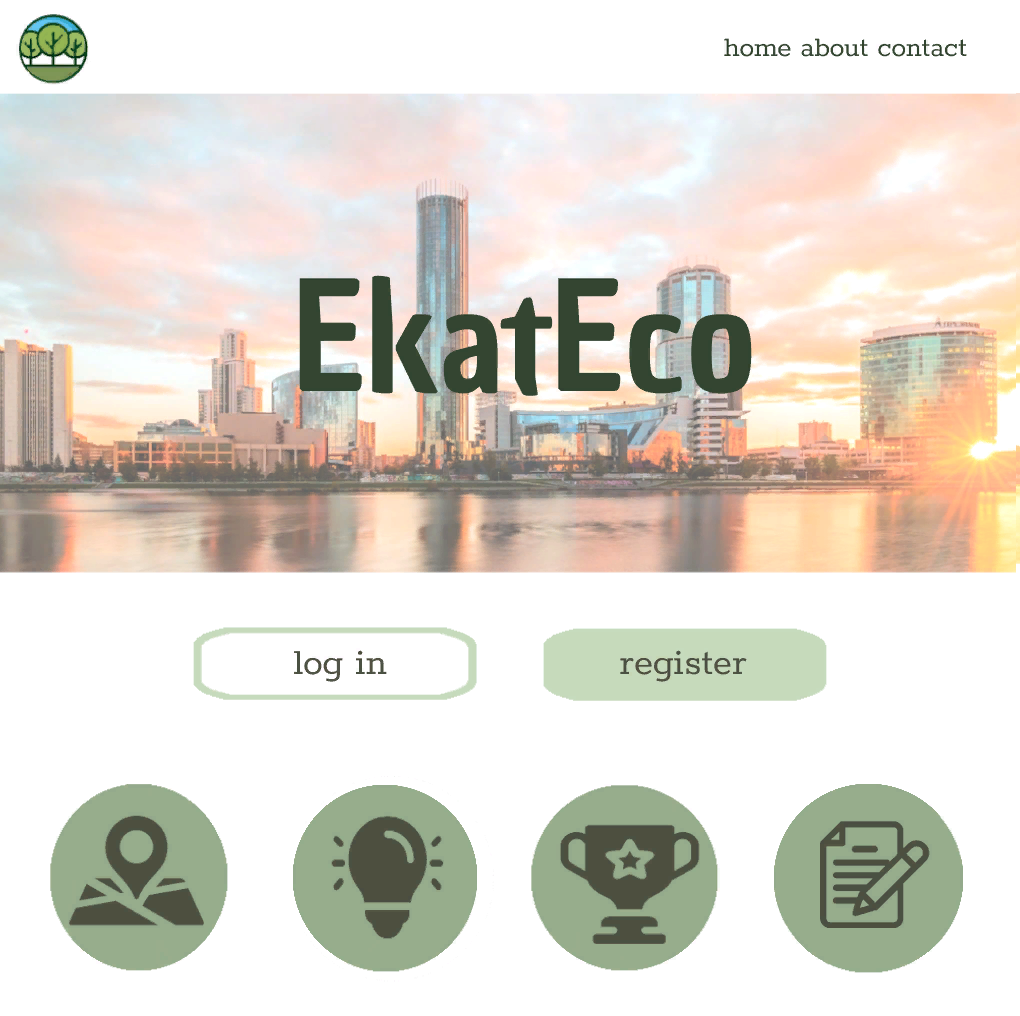 Дизайн
Примерный дизайн нашего сайта, в будущем возможны правки
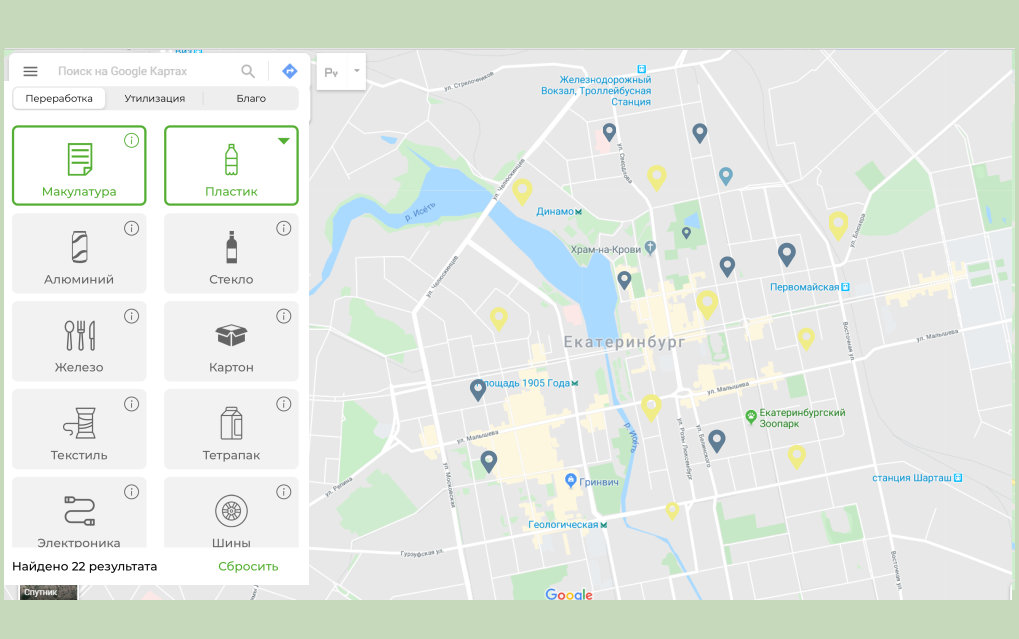 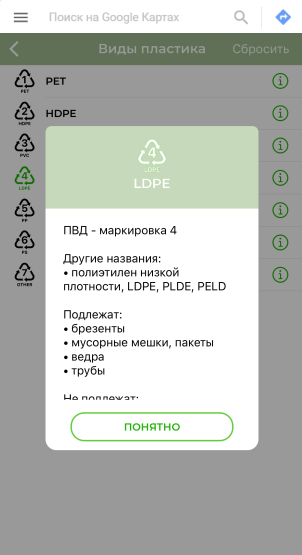 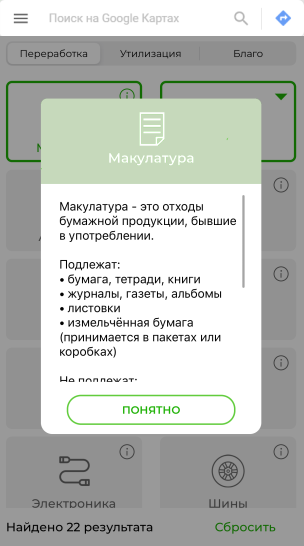 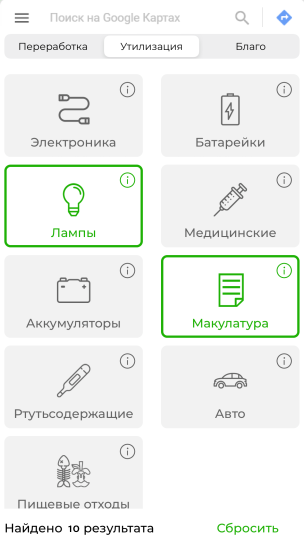 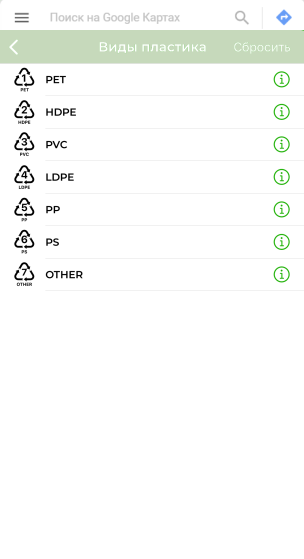 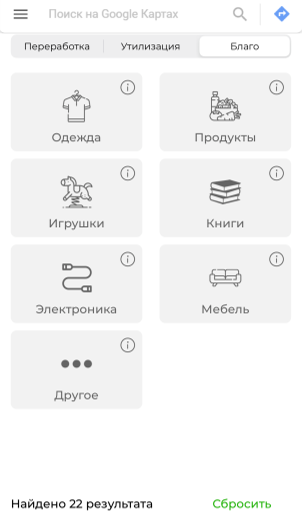 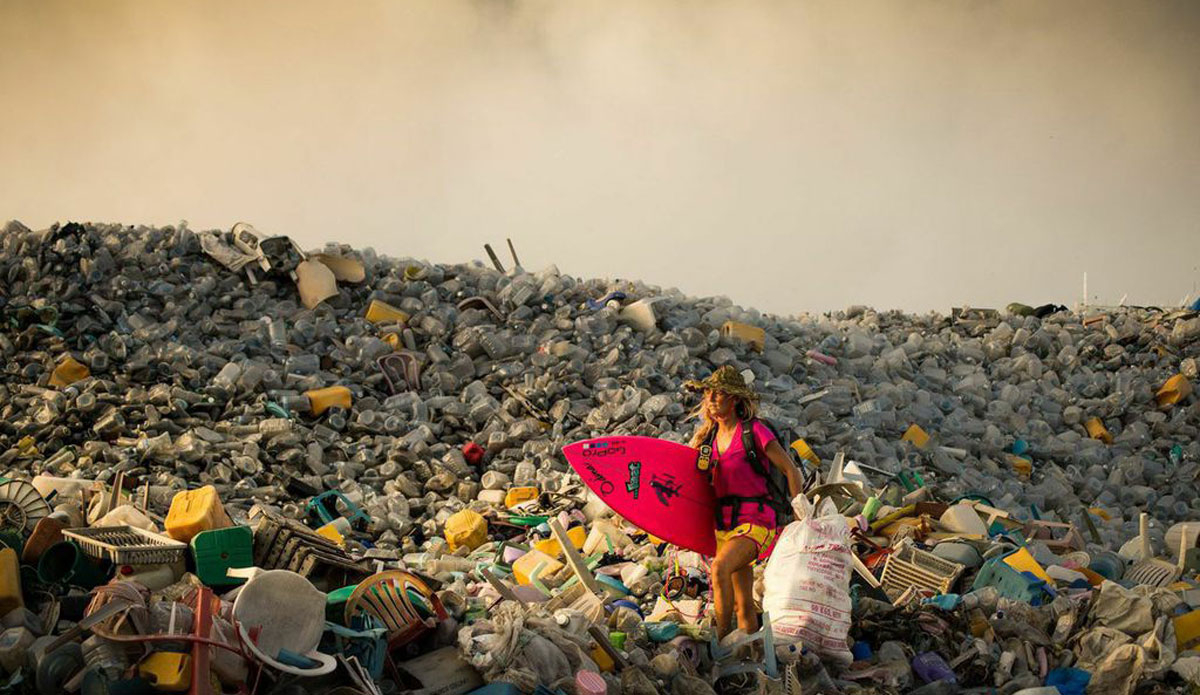 Дальнейшие планы
ИТОГ
Интеграции магазинов с органической продукцией в Екатеринбурге;

 Сотрудничество с приложениями-картами (2ГИС, Яндекс.Карты)

 Приложение для IOS и Android
Приобретение навыков в создании командного проекта

 Приобретение навыков создания сайта
Спасибо за внимание!